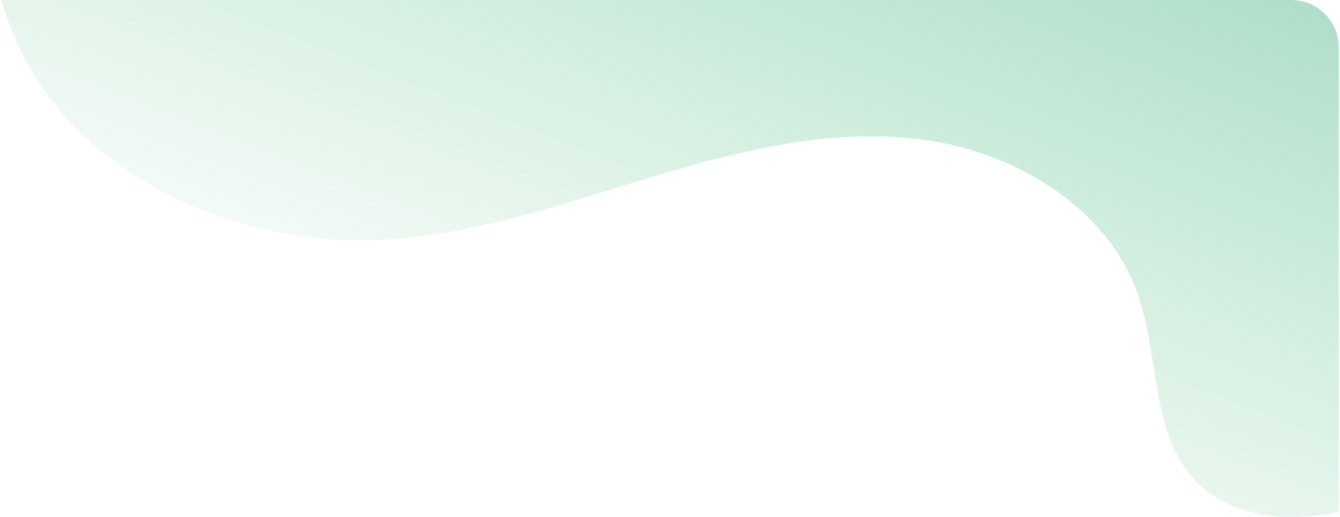 YOUR
LOGO
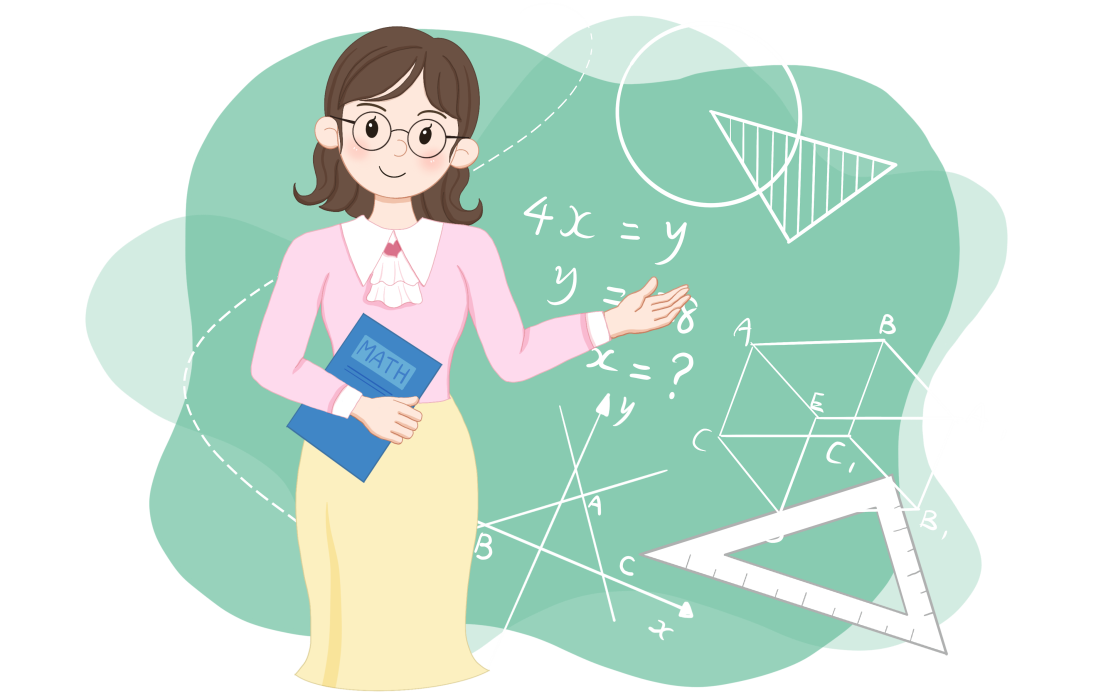 Free
PPT templates
Insert the Subtitle of Your Presentation
jpppt.com
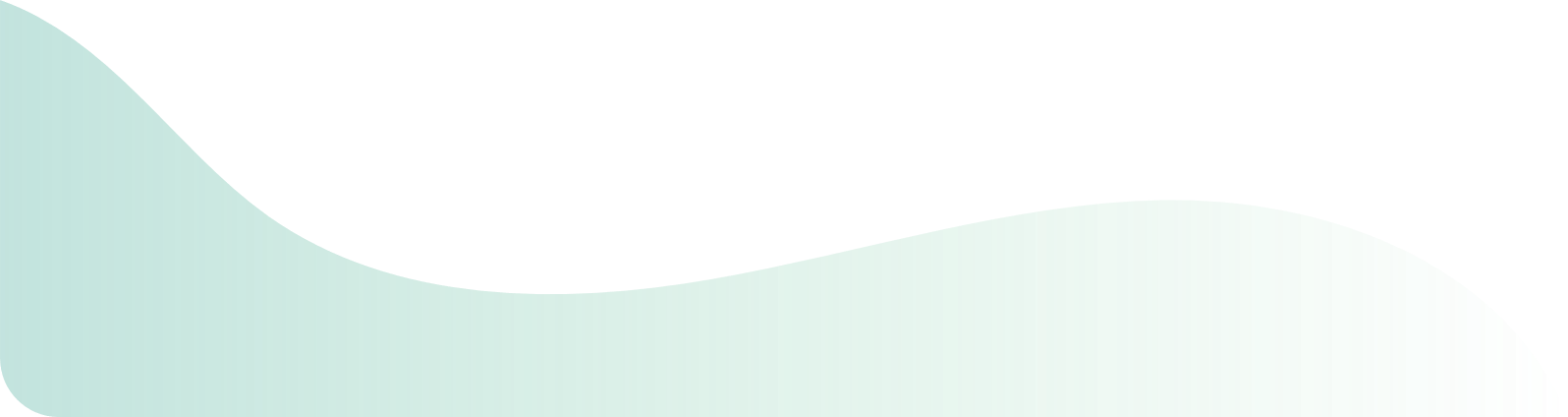 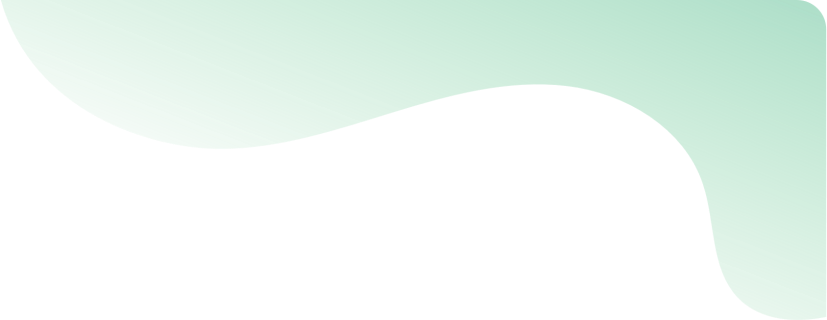 01
Add title text
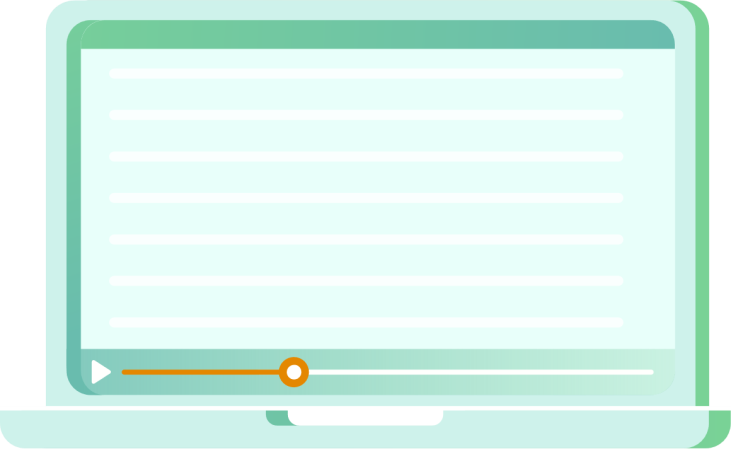 02
Add title text
CONTENT
03
Add title text
04
Add title text
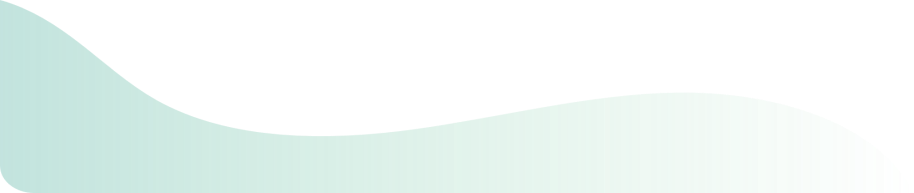 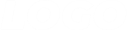 YOUR
LOGO
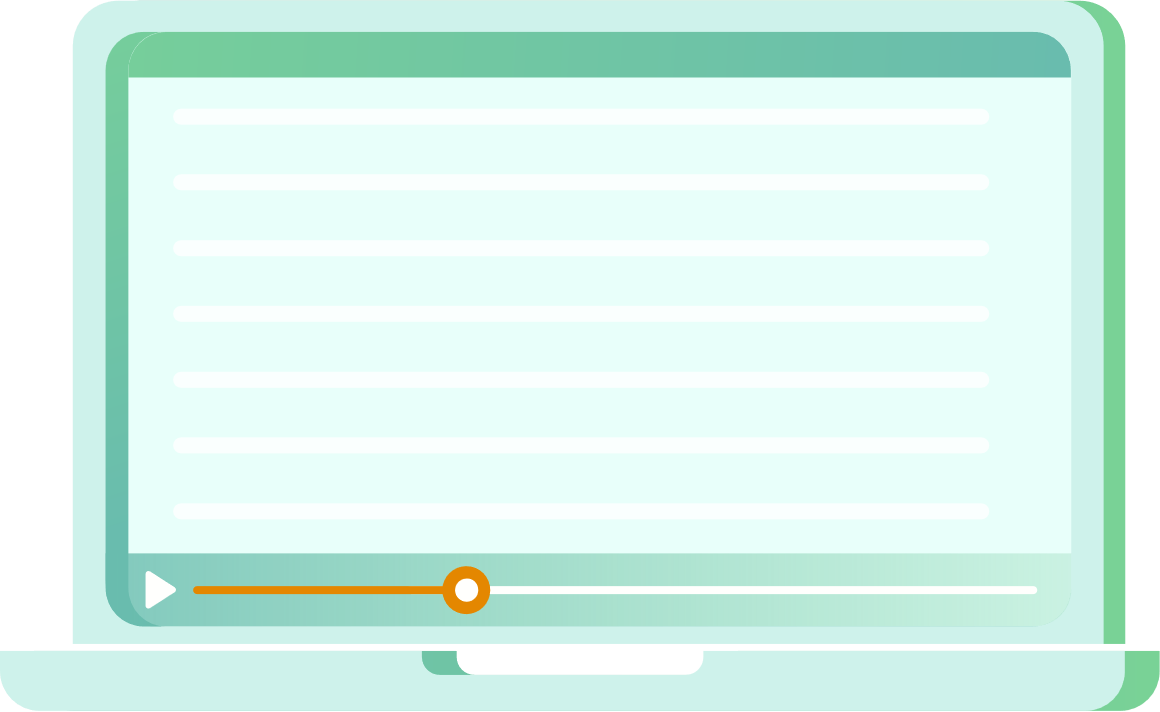 PART 
ONE
Add title text
Click here to add content that matches the title.
Add title text
Unified fonts make
reading more fluent.
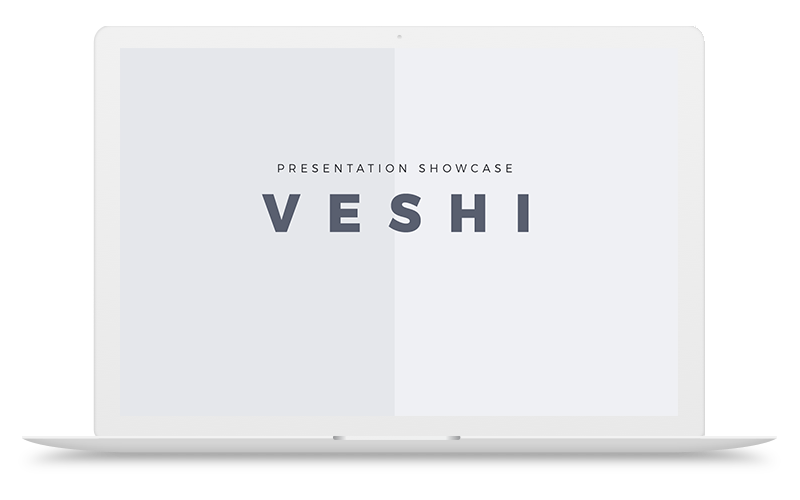 Click here to add content, content to match the title, you can copy and paste directly, to select useful keyword entry.
01.Add title
02.Add title
Supporting text here.
……
Supporting text here.
……
Add title text
Add title text
Add title text
Click here to add content that matches the title.Click here to add content that matches the title.
Add title text
Click here to add content that matches the title.
Click here to add content that matches the title.
Add title text
Add title
Click here to add content that matches the title.Click here to add content that matches the title.
Add title
Click here to add content that matches the title.Click here to add content that matches the title.
Add title
Click here to add content that matches the title.
Add title
Click here to add content that matches the title.Click here to add content that matches the title.
Add title text
Add title text
202X
Xmth
Click here to add content, content to match the title, you can copy and paste directly, to select useful keyword entry.
Add title text
202X
Xmth
Click here to add content, content to match the title, you can copy and paste directly, to select useful keyword entry.
Add title text
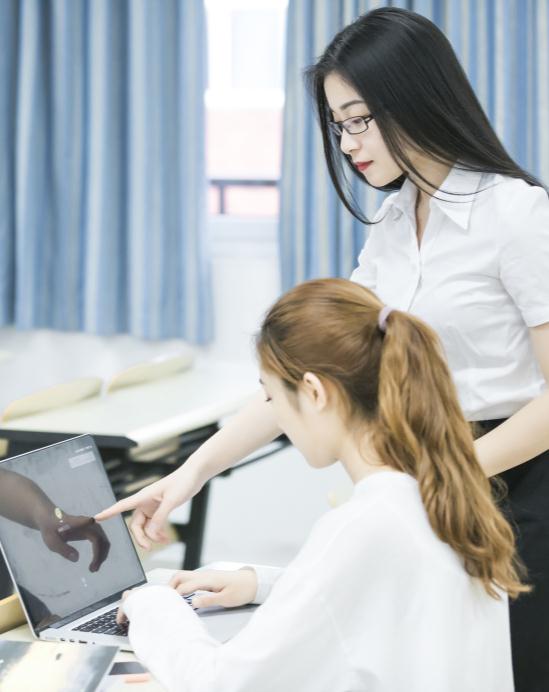 Add title text
Click here to add content that matches the title.
Add title text
Click here to add content that matches the title.
Add title text
Click here to add content that matches the title.
行业PPT模板http://www.1ppt.com/hangye/
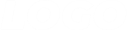 YOUR
LOGO
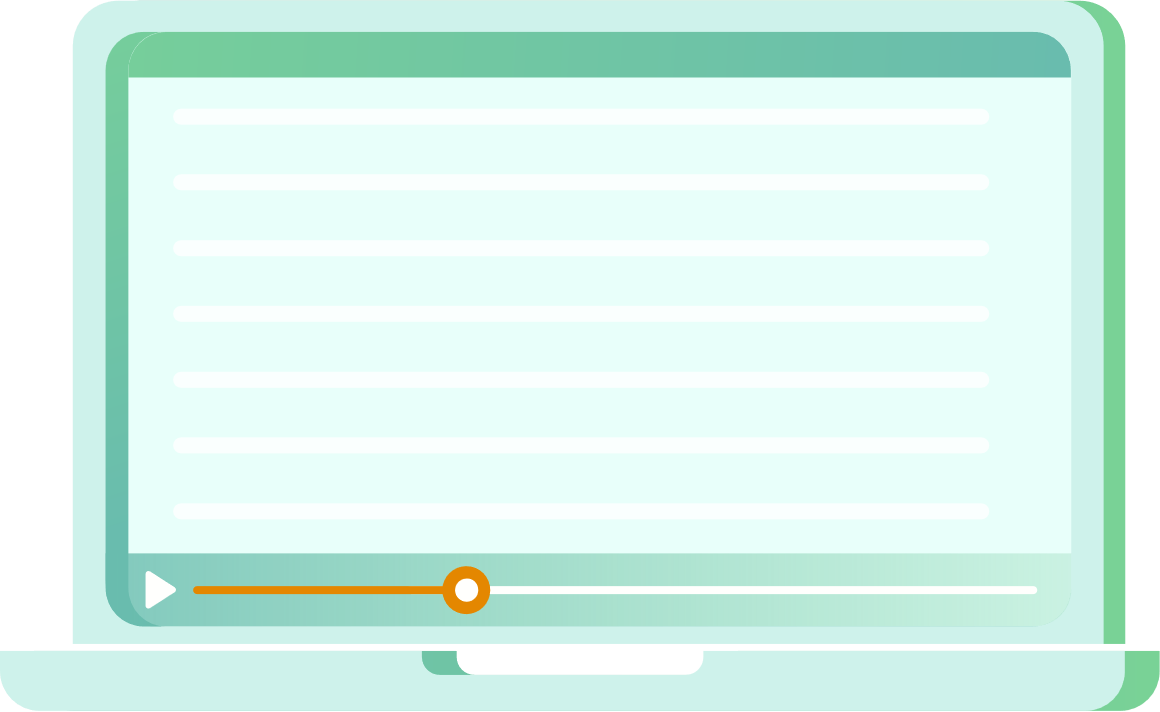 PART 
TWO
Add title text
Click here to add content that matches the title.
Add title text
200M —— Add title
100M —— Add title
Click here to add content, content to match the title, you can copy and paste directly, to select useful keyword entry.
Click here to add content, content to match the title, you can copy and paste directly, to select useful keyword entry.
120M —— Add title
80M —— Add title
Click here to add content, content to match the title, you can copy and paste directly, to select useful keyword entry.
Click here to add content, content to match the title, you can copy and paste directly, to select useful keyword entry.
Add title text
Click here to add content that matches the title.Click here to add content, content to match the title, you can copy and paste directly, to select useful keyword entry.
Add title text
5WM
Add title text
5K
Add title text
5 continents
Click here to add content that matches the title.
Click here to add content that matches the title.
Click here to add content that matches the title.
Add title text
Add title text
Click here to add content that matches the title.
Title
Title
Click here to add content that matches the title.
Click here to add content that matches the title.
Title
Add title text
title text
title text
title text
title text
Add title text
Click here to add content, content to match the title, you can copy and paste directly, to select useful keyword entry.Click here to add content, content to match the title, you can copy and paste directly, to select useful keyword entry.

Click here to add content, content to match the title, you can copy and paste directly, to select useful keyword entry.
Add title
Add title
73,856
96,169
title text
（$）
title text
（$）
Title
Title
Title
Title
Title
Title
Title
Title
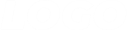 YOUR
LOGO
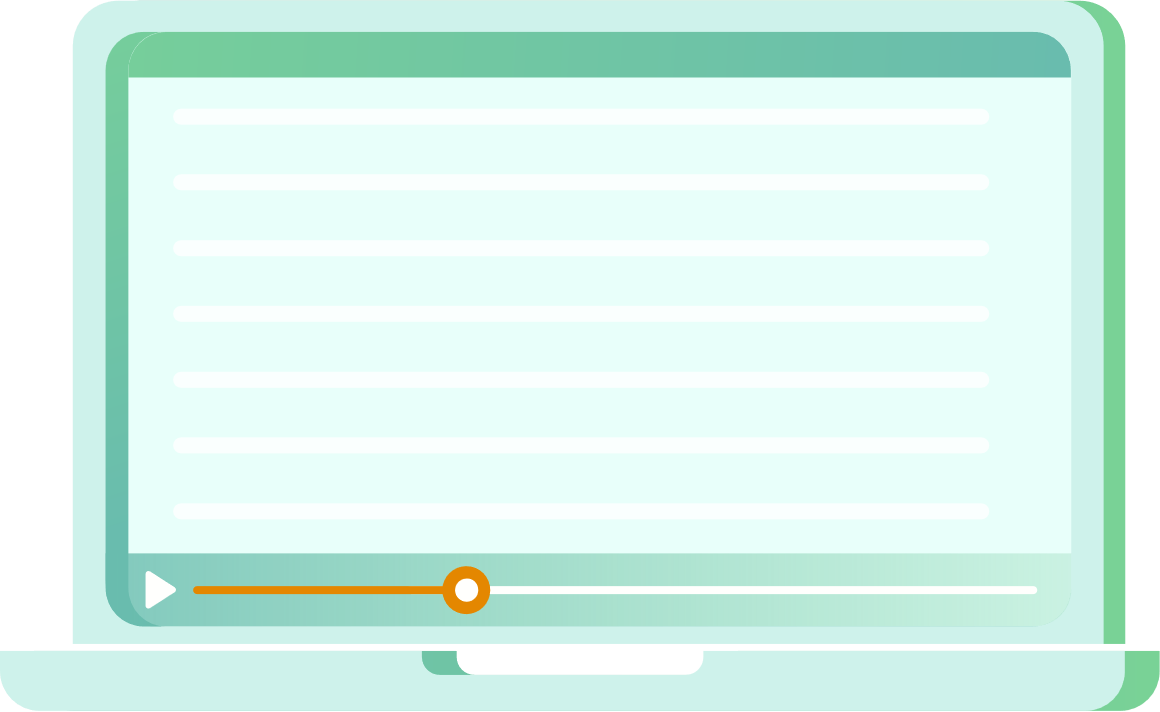 PART 
THREE
Add title text
Click here to add content that matches the title.
Add title text
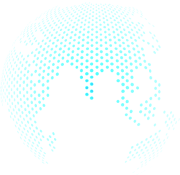 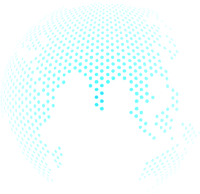 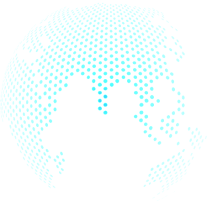 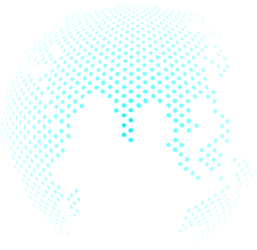 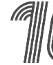 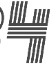 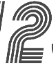 Add title text
Add title text
Add title text
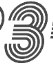 Add title text
Click here to add content that matches the title.
Click here to add content that matches the title.
Click here to add content that matches the title.
Click here to add content that matches the title.
Add title text
VS
Add title text
Add title text
Add title text
Add title text
Click here to add content that matches the title.
Click here to add content that matches the title.
Click here to add content that matches the title.
Click here to add content that matches the title.
Add title text
Add title
Click here to add content that matches the title.
Add title
Click here to add content that matches the title.
Add title
Click here to add content that matches the title.
Add title
Click here to add content that matches the title.
Add title text
Click here to add content that matches the title.
Add title text
Click here to add content that matches the title.
Add title text
Click here to add content that matches the title.
Add title text
Click here to add content that matches the title.
Add title text
…Text
…Text
…Text
…Text
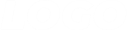 YOUR
LOGO
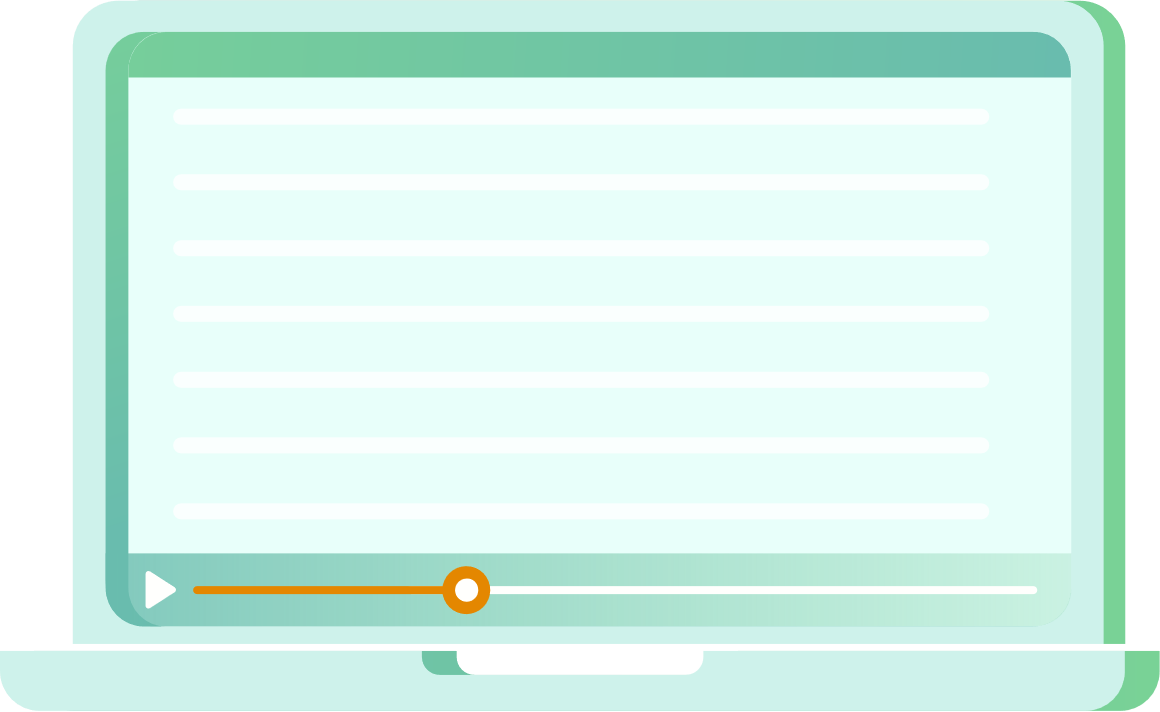 PART 
FOUR
Add title text
Click here to add content that matches the title.
Add title text
2019
2020
2021
2022
Add title
Add title
Add title
Add title
Click here to add content that matches the title.
Click here to add content that matches the title.
Click here to add content that matches the title.
Click here to add content that matches the title.
Add title text
2024
Title text
Click here to add content that matches the title.
2023
Title text
Click here to add content that matches the title.
2020
Title text
Click here to add content that matches the title.
2021
Title text
Click here to add content that matches the title.
2022
Title text
Click here to add content that matches the title.
Add title text
Add title text
Add title text
Click here to add content, content to match the title, you can copy and paste directly, to select useful keyword entry.
Add title text
Add title text
Add title text
Add title text
Add title text
Add title text
Add title text
Add title text
Add title text
3mth
4mth
5mth
6mth
7mth
8mth
9mth
10mth
11mth
12mth
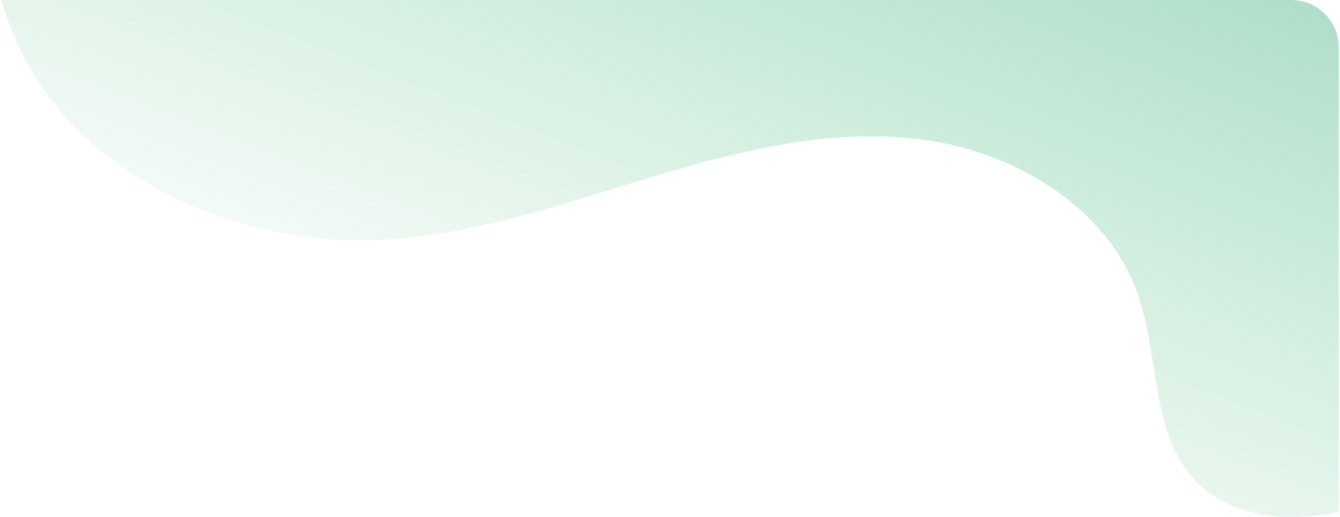 YOUR
LOGO
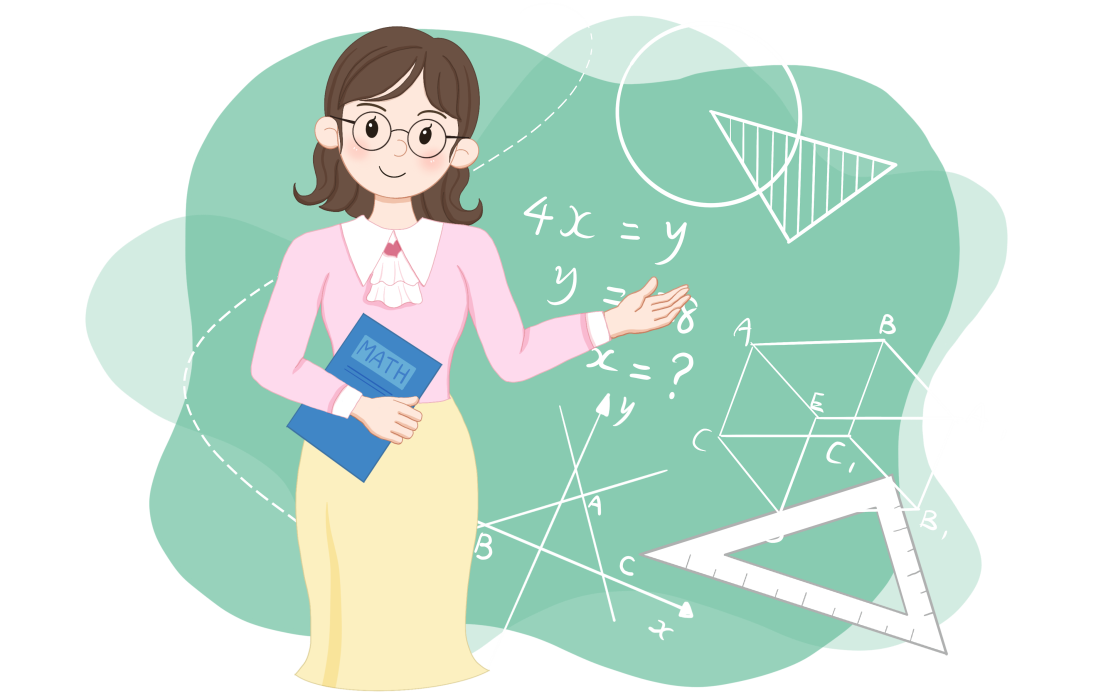 Thanks
Click here to add content that matches the title.
jpppt.com
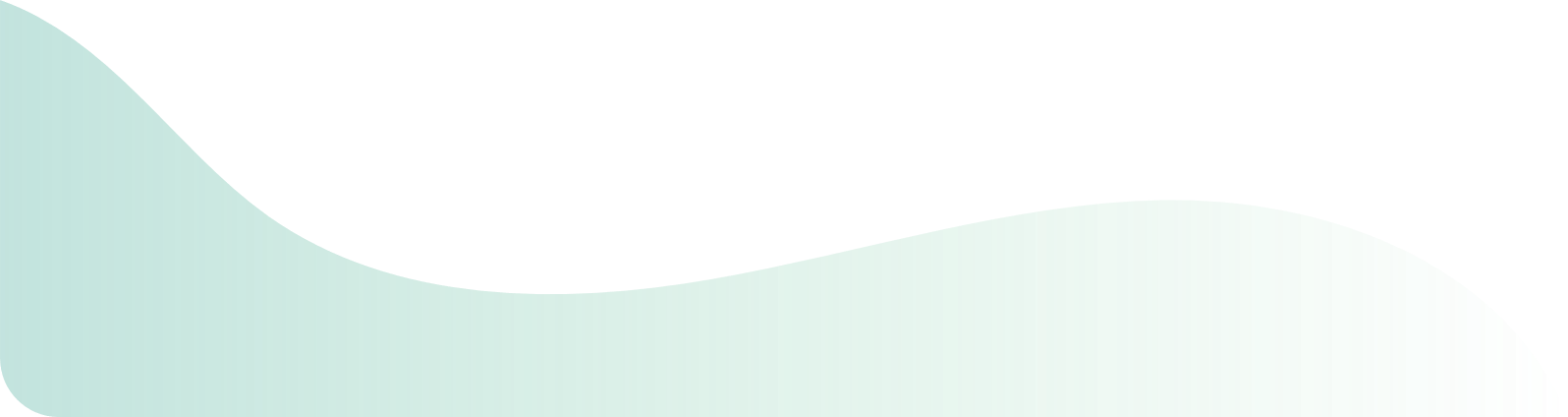 Please follow us for more information:
https://www.jpppt.com/ 
www.freeppt7.com
Pics: www.Pixabay.com
If you liked the presentation and want to thank, you can follow me on social networks 

https://www.youtube.com/c/Slidesfree

https://www.instagram.com/slidesfree/ 

https://www.facebook.com/freeppt7/

https://www.facebook.com/groups/best.PowerPoint.templates

https://twitter.com/freeppt7_com
Fully Editable Icon Sets: A
Fully Editable Icon Sets: B
Fully Editable Icon Sets: C